Welcome
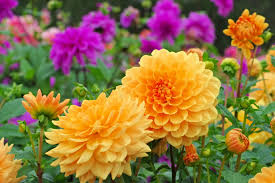 Introduction
Teachers Info

Abul kucher
Assistant Teacher, ICT
Bishowanathpur Salameia
Hossaina Dhakil Madrasha
Class Info

Class : Six
Subject: English  1st Paper
Lesson: ?
Time: 50 minutes
Let’s see some picture
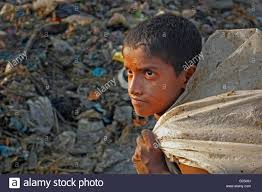 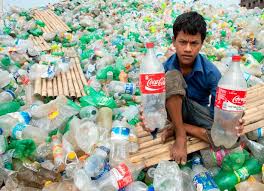 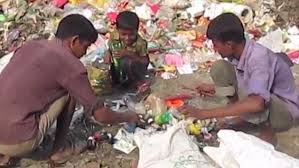 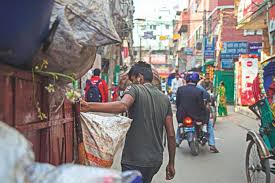 What are you see in this picture?
Let’s see a video
https://www.youtube.com/watch?v=Wrm3XPO2FA8
Have you seen this type of scenery?
[Speaker Notes: Elicitation]
Lesson Title
Thanks for your work
[Speaker Notes: Title of the lesson: Nakshi Kantha]
After this lesson, student will be able to :

 Talk important of every work.
Understand text by silent reading.
 Participate in short dialogues and conversations on familiar topics.
[Speaker Notes: Title of the lesson: Nakshi Kantha]
Read the passage silently
Silent Reading
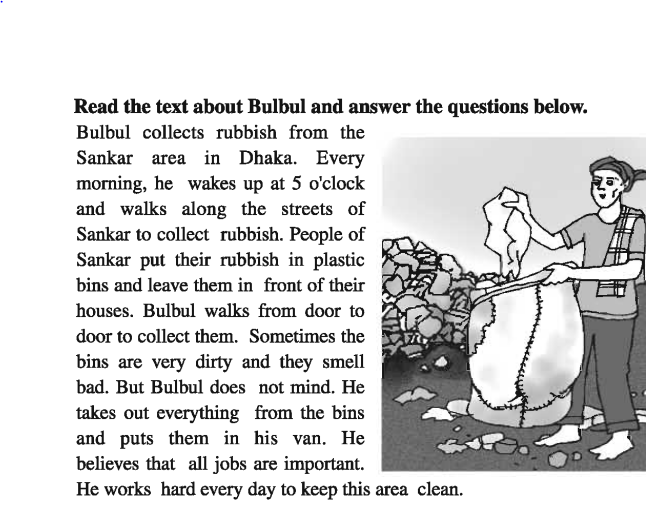 [Speaker Notes: Title of the lesson: Nakshi Kantha]
Silent Reading
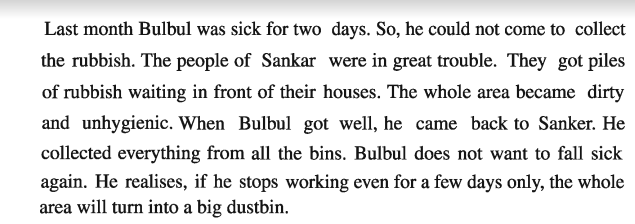 [Speaker Notes: Title of the lesson: Nakshi Kantha]
Let’s see the key words of the passage
Key Words
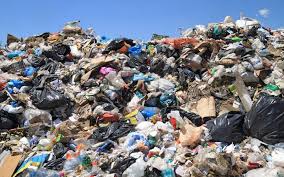 Rubbish
Rubbish is a synonym for garbage or trash.
[Speaker Notes: Title of the lesson: Nakshi Kantha]
Key Words
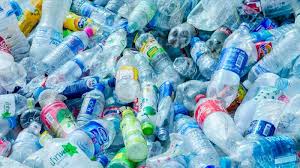 Plastic
A plastic is a material that can change its shape.
[Speaker Notes: Title of the lesson: Nakshi Kantha]
Key Words
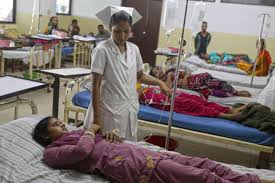 sick
affected by physical or mental illness..
[Speaker Notes: Title of the lesson: Nakshi Kantha]
Key Words
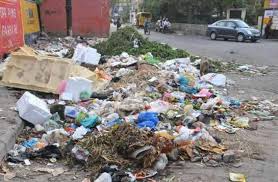 unhygienic
not clean or sanitary.
[Speaker Notes: Title of the lesson: Nakshi Kantha]
Individual Work
Complete the following sentences with the clues given.
their
jobs
dirty
rubbish
importent
plastic
two
1 Bulbul collect   ----------------
2 People of Sankar area put ---------- rubbish in  ---------bins.-
3 Bulbul belives that all    --------   are--------
4 Last month bulbul was sick for   ---------- days.
5 The hole area become    -------
[Speaker Notes: Title of the lesson: Nakshi Kantha]
Home Work
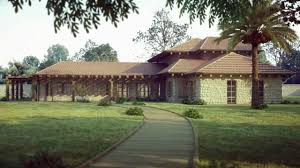 Write 5 sentence 
“How can you keep yours surroundings clean”.
[Speaker Notes: Title of the lesson: Nakshi Kantha]
Thank you
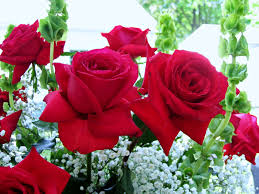 [Speaker Notes: Title of the lesson: Nakshi Kantha]